VIII CONGRESO INTERNACIONAL Y XIV NACIONAL 
DE LA ASOCIACIÓN DE ENFERMERÍA COMUNITARIA
XII Encuentro de tutores y residentes de Enfermería Familiar y Comunitaria
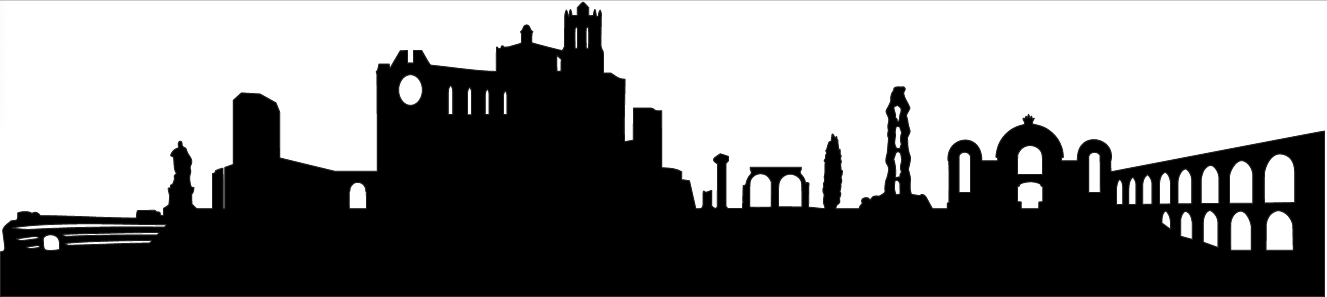 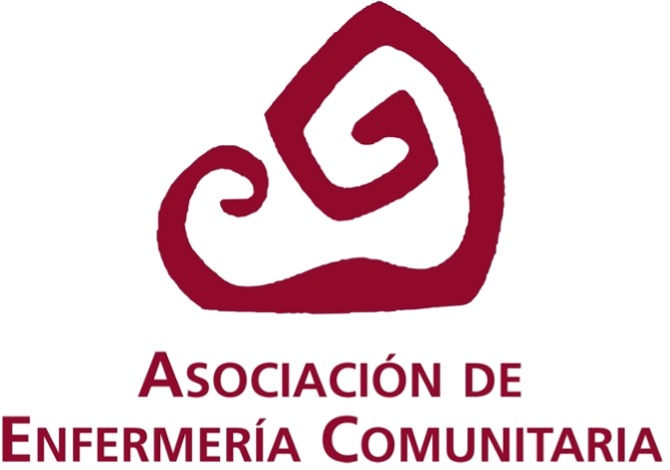 "Cuidados comunitarios: fórum de la complejidad"
#AECTarragona25
Título de la ponencia
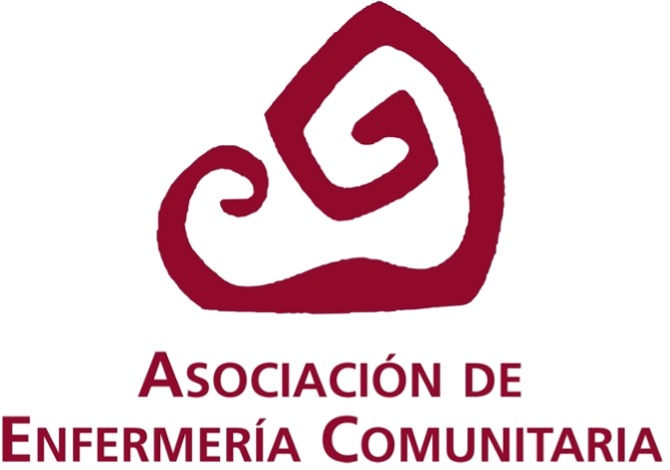 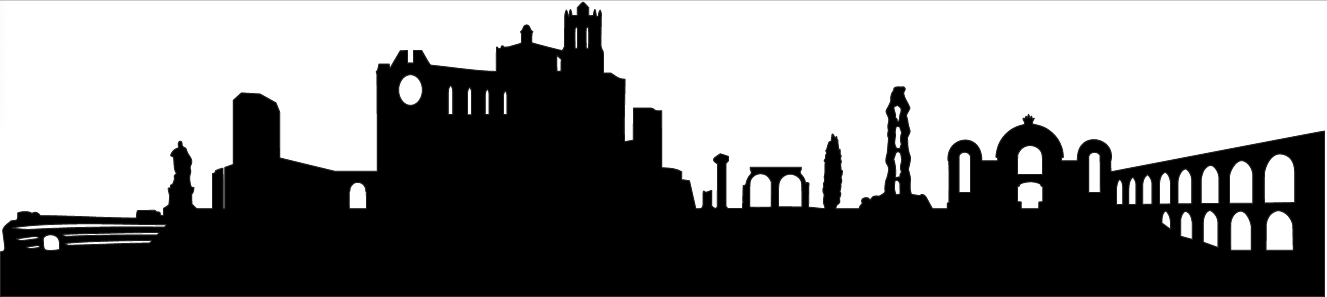 Título 1
Lorem ipsum tempor in in voluptate dolor officia irure est ut elit elit.
Eu quis Lorem enim elit officia labore officia veniam non pariatur.
Título 2
Lorem ipsum tempor in in voluptate dolor officia irure est ut elit elit.
Eu quis Lorem enim elit officia labore officia veniam non pariatur.
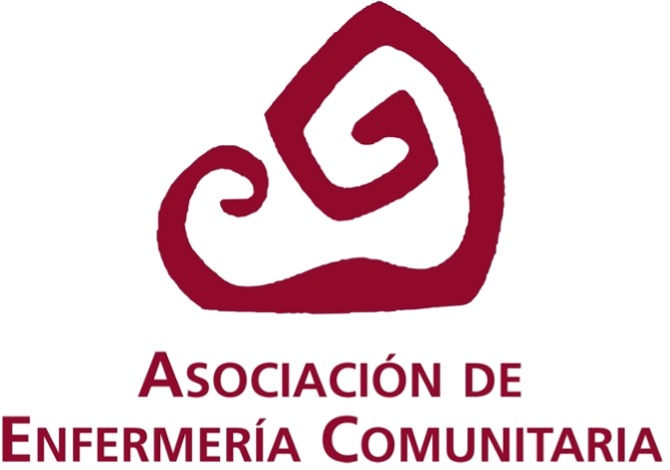 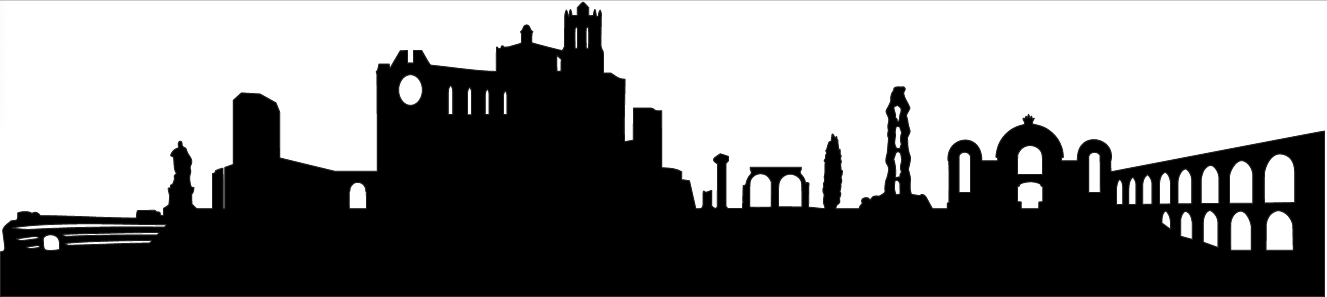 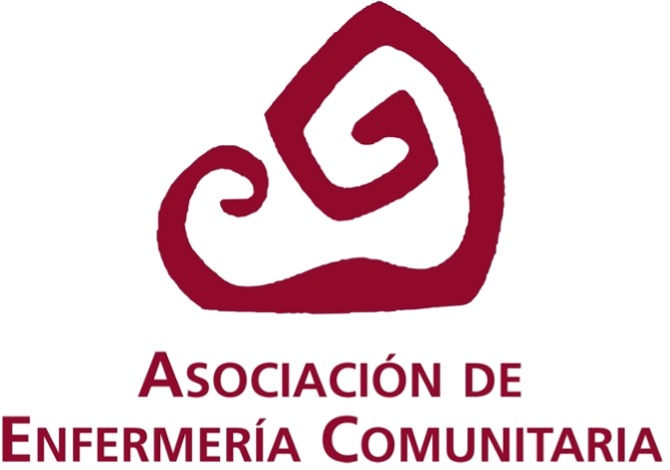 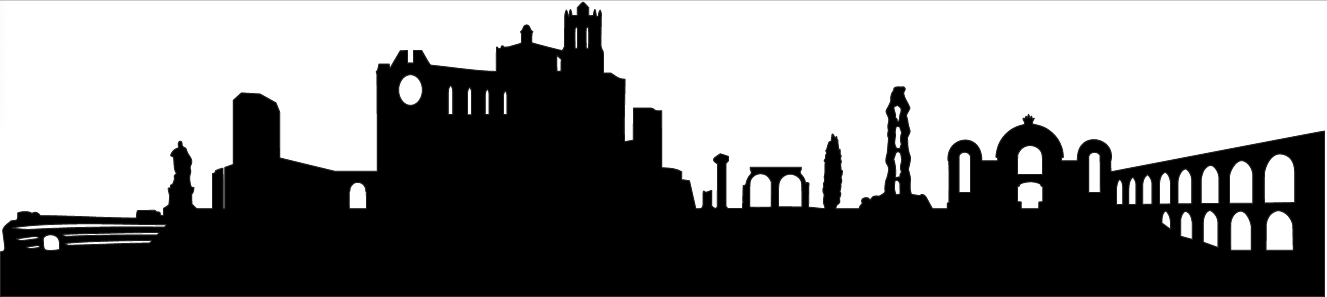